Approximation Schemes for a Unit-Demand Buyer with Independent Items via Symmetries
Pravesh Kothari, Divyarthi Mohan, Ariel Schvartzman, 
Sahil Singla, S. Matthew Weinberg
FOCS 2019
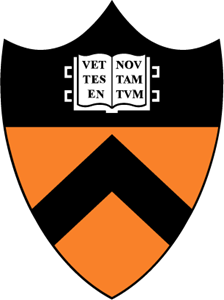 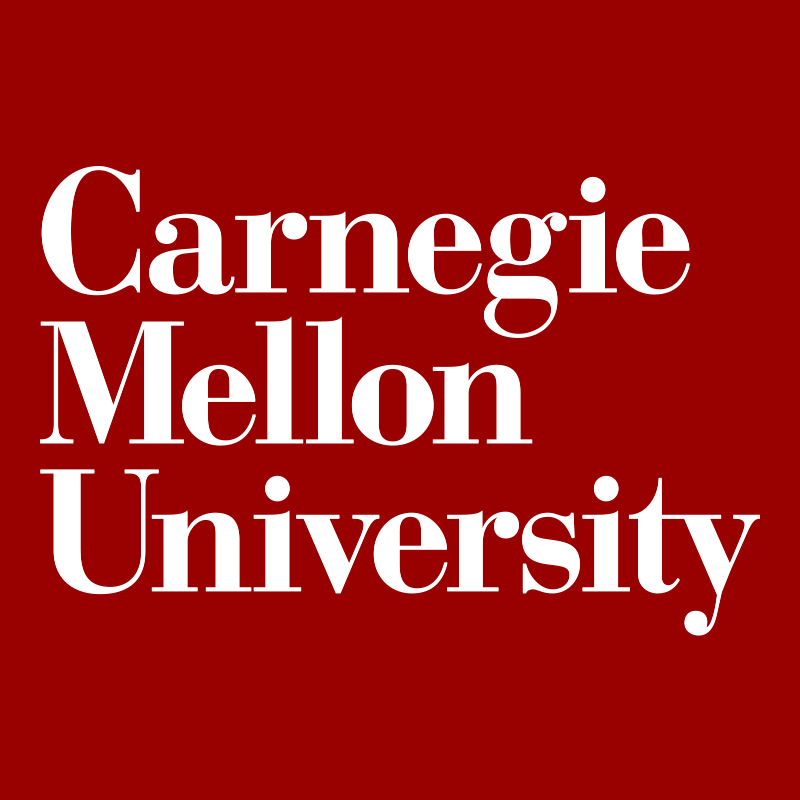 How to Maximize Revenue?
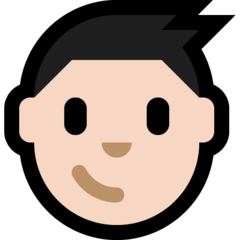 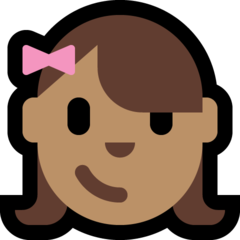 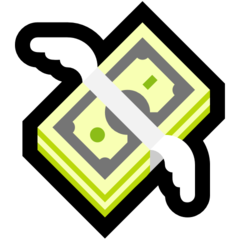 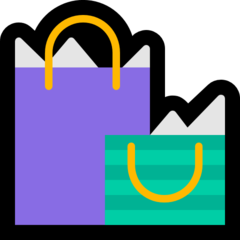 Selling a Single Item
v(⚽)= x
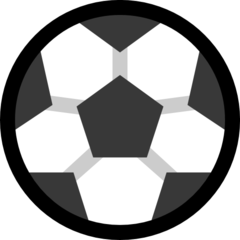 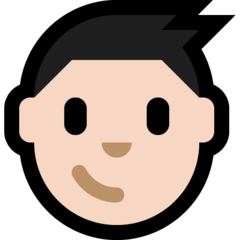 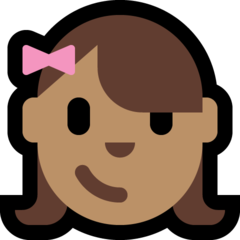 v(⚽)
Truthful Mechanism
No incentive to lie
Mechanism M’
Truthful Mechanism M
f(v)
v
f(v)
v
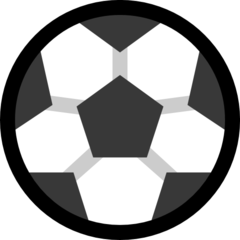 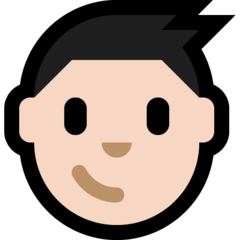 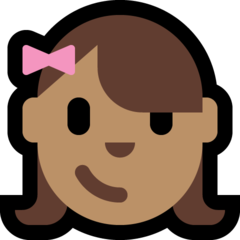 v = v(⚽)
Q. Find an Optimal Truthful Mechanism
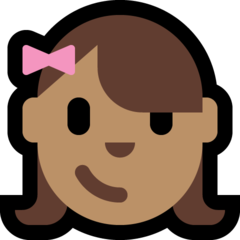 Selling a Single Item
M(v)=(a(v),p(v)) (allocation, price)
[Myerson 1981] p* = argmax p(1-F (p))
Selling Multiple Items
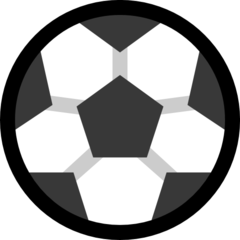 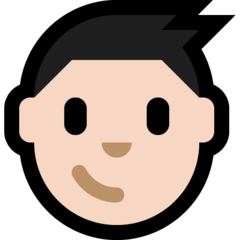 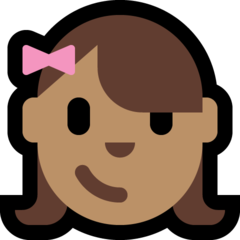 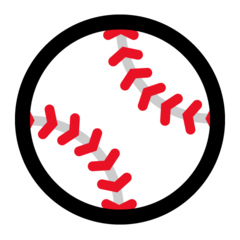 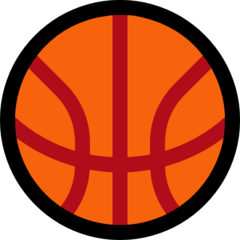 Valuation for Multiple Items
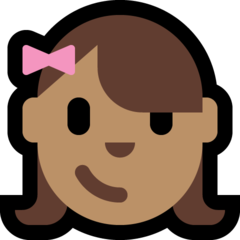 Selling n Independent Items
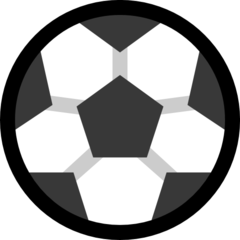 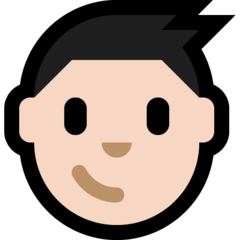 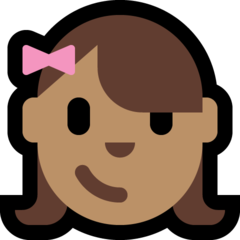 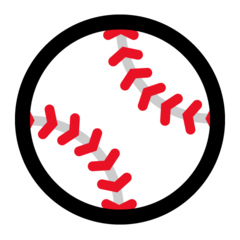 .
.
.
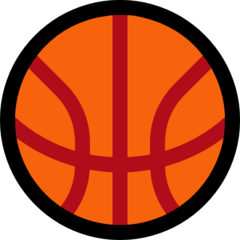 Unit-Demand
Selling n Items – Computational Problem
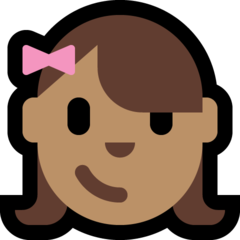 HARD
Unit-Demand
Q.  Find Optimal Truthful Mechanism in poly-time
Maximizing Revenue is Hard!
[Chen et al. 2015]
[Daskalakis et al. 2014]
[Speaker Notes: Story time]
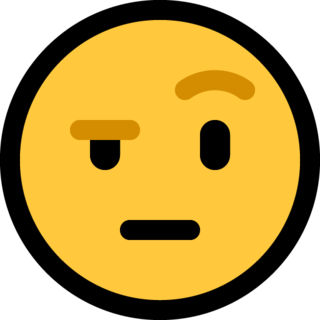 Approximation!
[Chawla et al. 2007, Chawla et al. 2010]
Unit-Demand. Finding a mechanism that gets ¼-approximation to the optimal revenue is poly-time solvable.
[Li and Yao 2013, Hart and Nisan 2012, Babaioff et al. 2014, Yao 2015, Rubinstein and Weinberg 2015, Chawla and Miller 2016, Cai and Zhao 2017, Babaioff et al. 2017, ... ]
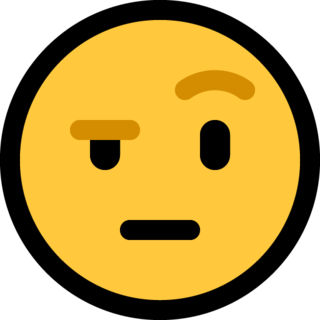 [Speaker Notes: Hype up]
Main Result - QPTAS
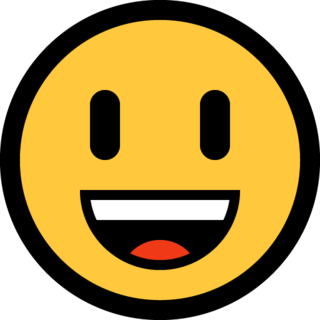 Can we do better?
[This paper]
Note: The Distributions can be Unbounded!
Roadmap
Unbounded Distributions
Symmetric Distributions
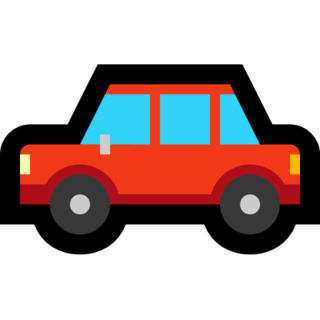 Reduction
Symmetrize
Bounded* Distributions
Reduction
Polytime reduction from (1-ε)-approximation for unbounded distributions to an additive O(poly(ε))-approximation for almost-bounded distributions.
Unbounded Distributions
Almost-Bounded Distributions
(1-ε) OPT
OPT - O(poly(ε))
[Babaioff et al. 2017]
Additive.  “Almost”-Reduction to a Bounded Distribution
[This paper]
Sub-Additive (Unit-Demand). True Reduction to Almost-Bounded Distribution
Challenge
Almost-bounded distributions have a bounded interval support except for one high value. Eg. [0,1] U {H}
Take-Away I
Poly-time
Unbounded Distributions
Almost-Bounded Distributions
(1-ε) OPT
OPT - O(poly(ε))
Can’t ignore high-valued buyers
But can capture them with one high number!
Roadmap
?
Unbounded Distributions
Symmetric Distributions
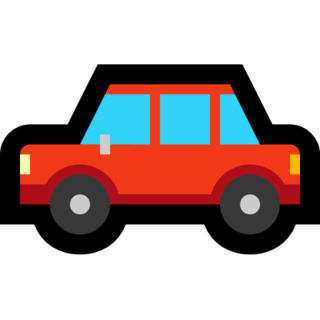 Reduction
Symmetrize
Bounded* Distributions
Bounded Distribution – Are we done?
n independent items. Item i takes value 2 wp 1/i and 1 ow.

There are 2n many different types of buyer.
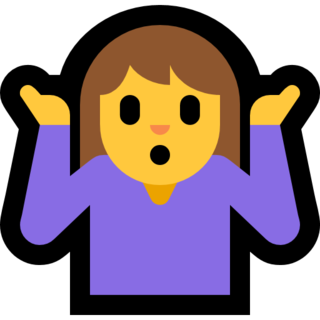 Q. Is there a PTAS for Bounded Distributions?
Symmetric Distributions are Solvable!
Optimal mechanism in poly-time!
Symmetric Distributions
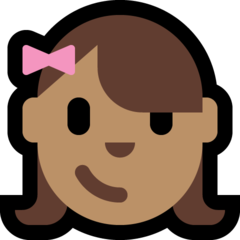 v(⚽) = 5
v(🏀) = 8
v(⚽) = x
v(🏀) = y
Swap ⚽ 🏀
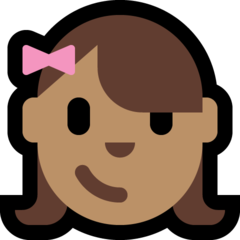 v(⚽) = y
v(🏀) = x
v(⚽) = 8
v(🏀) = 5
Symmetric Distributions
For eg. Selling n i.i.d. ⚽s, each v(⚽) ~ U {1, 2}

There are 2n many different types of buyers.

Only need to know how many items are valued at 1 and 2.

One representative r(k) for all of types with exactly k number of 1.

Number of representatives O(n).
Symmetric Distributions are Solvable!
Symmetric Distributions are Solvable!
Take-Away II
Bounded product distributions are a mystery

Symmetries are awesome!
Roadmap
Unbounded Distributions
Symmetric Distributions
Reduction
Symmetrize
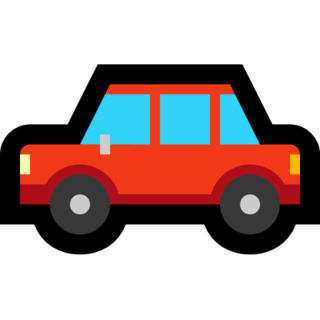 Bounded* Distributions
Symmetrize
Any Bounded* Unit-Demand
Bounded* Unit-Demand
Symmetric, small supports,
small # marginals
Challenge – Preserve Revenue
Revenue of “Close” Distributions
Symmetrize
Any Bounded* Unit-Demand
Bounded* Unit-Demand
Symmetric, small supports,
small # marginals
OPT Mechanism M’
Discount prices
Almost Optimal Revenue
Take-Away III
Symmetric distributions are special





Careful transformation to symmetric distributions
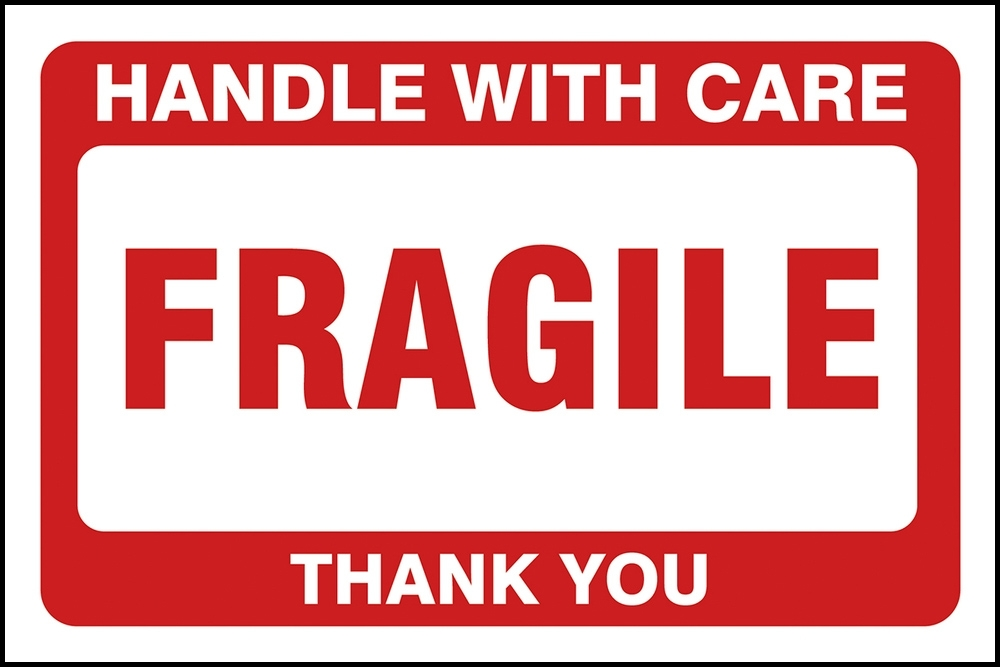 Main Result
[This paper]
Key Step 1. Reducing Unbounded Distributions to 		       	    Bounded* Distributions

Key Step 2. Symmetrizing Bounded* Distributions
Menu Complexity
Symmetric Menu Complexity
Generalization of Menu Complexity.

Given a group Σ, and an allocation, price pair (a, p), also offer (σ(a), p) for all permutations σ in Σ. 

List a more compact menu. But offer all the corresponding permutations.
Symmetric Menu Complexity
Main Result – Part 2
[This paper]
More Results
Additive. Approximate Selling Separately has linear SMC.

Unit-Demand i.i.d. PTAS & Poly SMC.

Additive i.i.d. QPTAS & Quasi-poly SMC.

Additive, Small support. QPTAS & Quasi-poly SMC. (Distinct Marginals)

Sub-Additive. Finite time & SMC
Summary
First sub-exponential upper-bound for a general class of distributions!
A true reduction of unbounded distributions to almost-bounded distributions for sub-additive buyers.
Can exploit symmetries in seemingly asymmetric distributions.
Symmetric Menu Complexity.
Future Work
Thank you!
Can we get Sub-ExpTAS for additive?
Can we get a PTAS for unit-demand?
Generalize to multiple bidders?
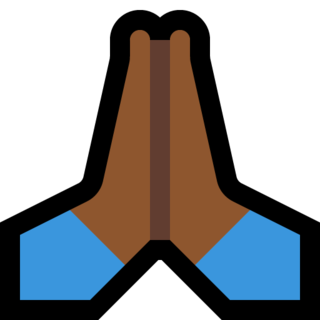